MATEMATIKA
5- sinf
MAVZU: BIR XIL MAXRAJLI KASRLARNI AYIRISH
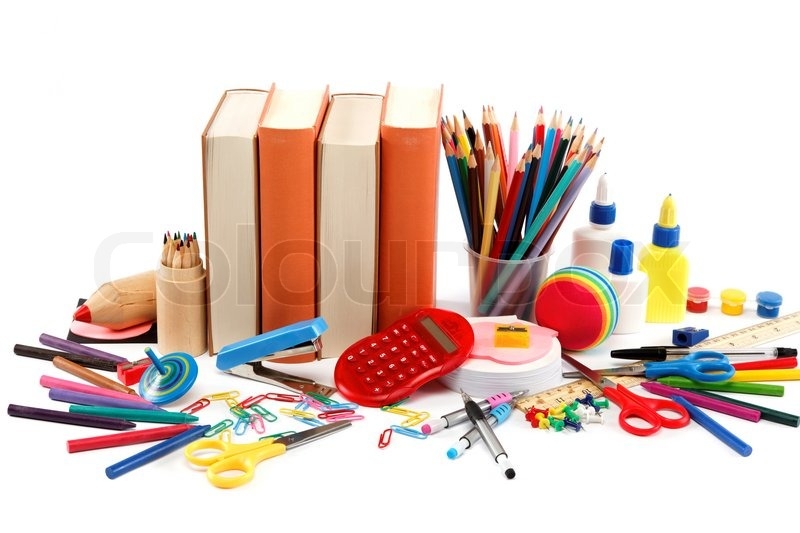 Bir xil maxrajli kasrlarni ayirish
Bir xil maxrajli kasrlarni ayirishda, kamayuvchining suratidan ayriluvchining surati ayirilib, natijani ayirmaning suratiga, maxraji esa o‘zgarish qoldirilib, ayirmaning maxrajiga yoziladi.
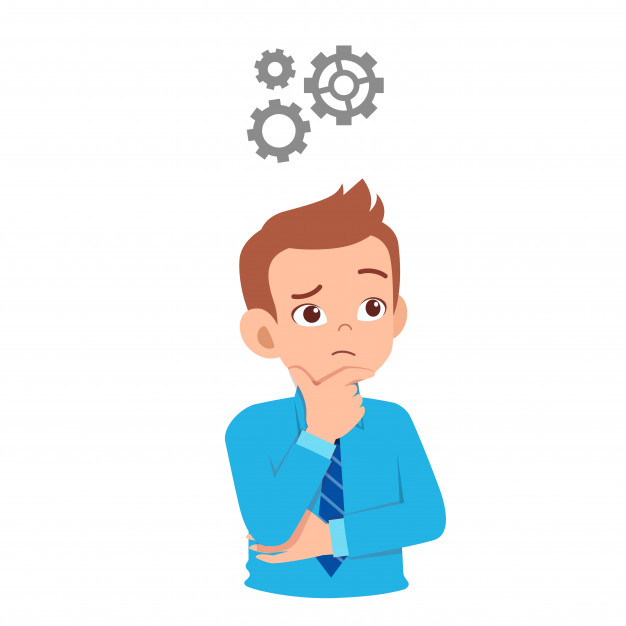 MISOLLAR
Kasrlar ustida amallarni bajaring:
92-masala
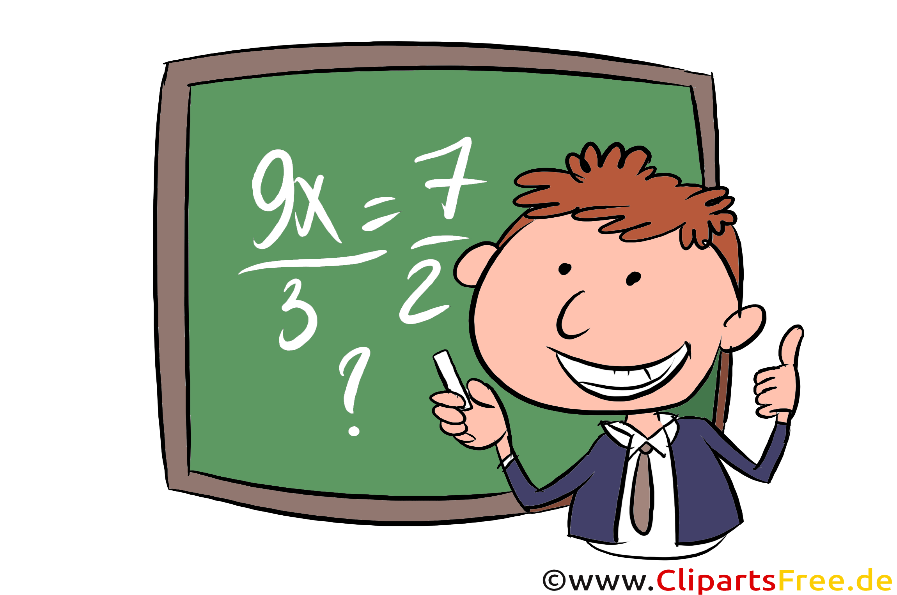 a + b - c
34
100-masala
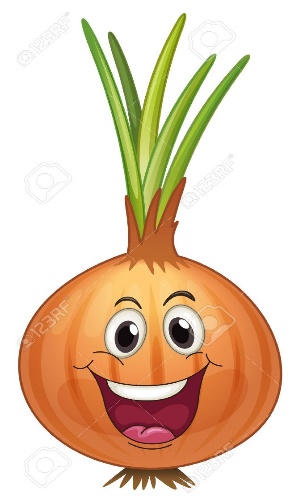 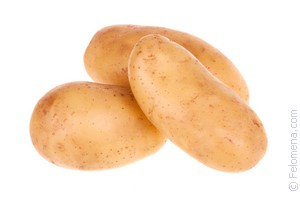 Kartoshka :
(200 : 10) · 6 =20 · 6 = 120
Piyoz :
(200 : 10) · 3 =20 · 3 = 60
Bo‘sh qolgan joy:
200 – (120 + 60) = 200 – 180 = 20 gektar
103-misol
104-misol
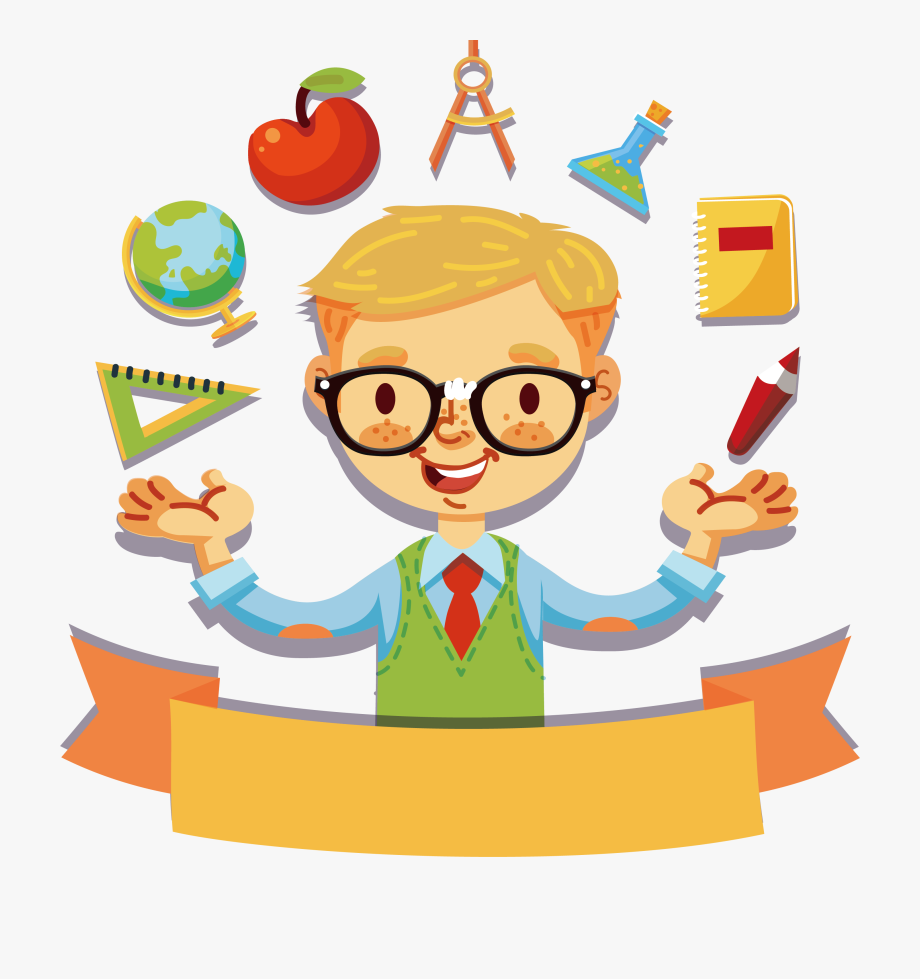 Mustaqil bajarish  uchun topshiriqlar
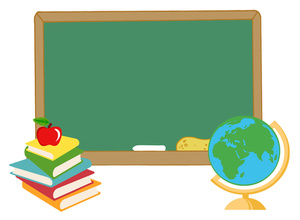 Darslikning 34-betdagi 
105-,106-,107- misollarni yechish.